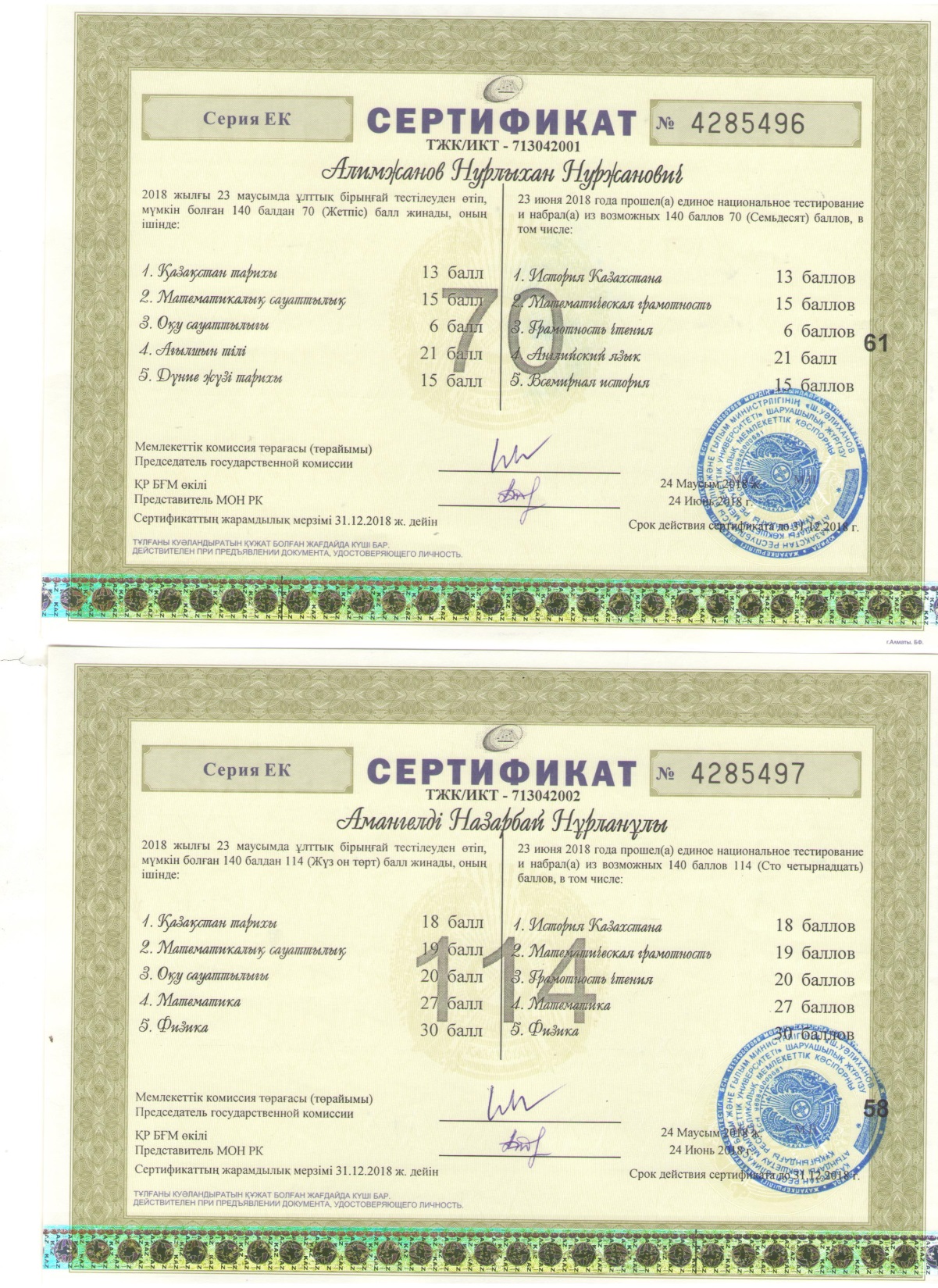 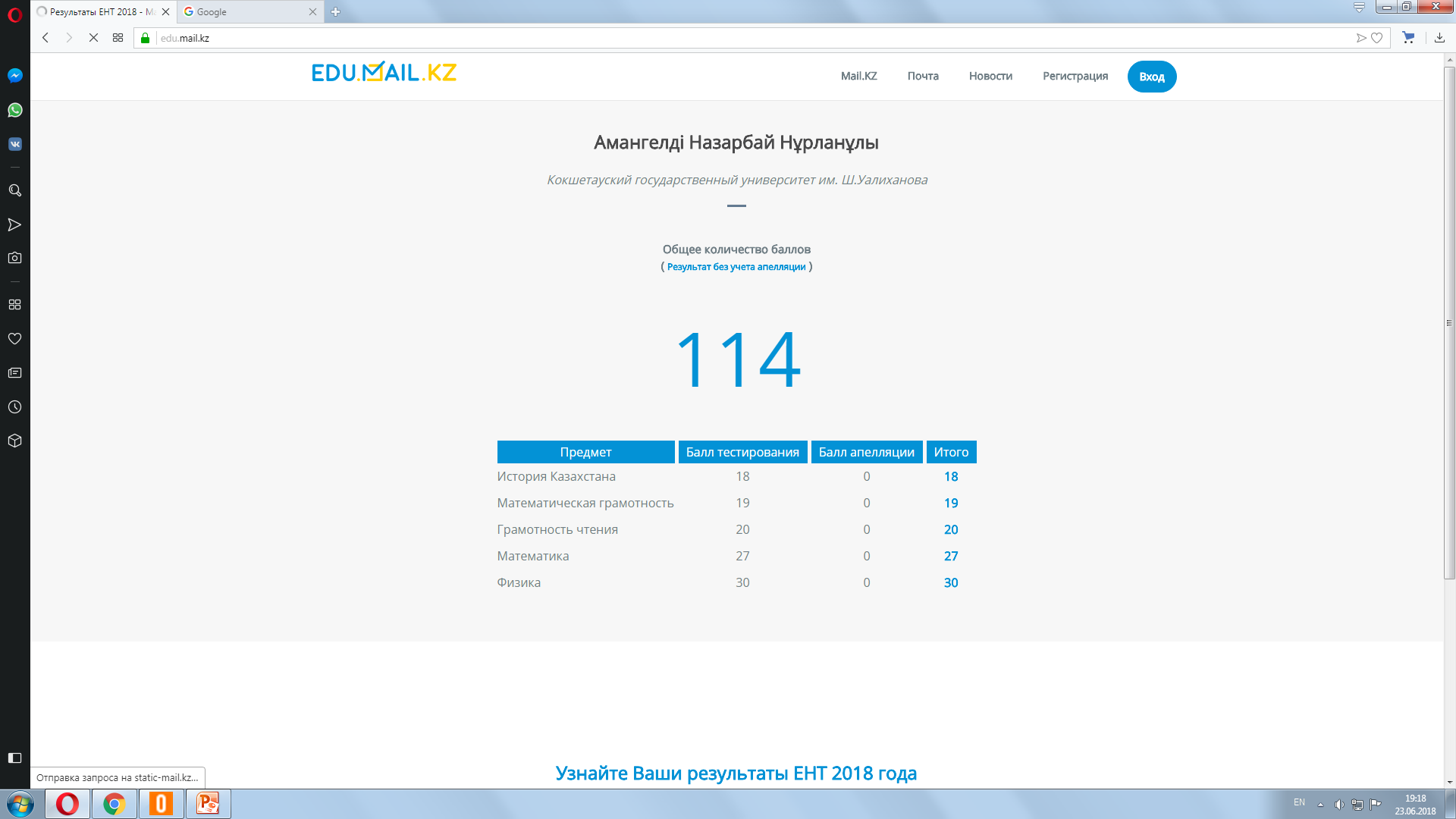 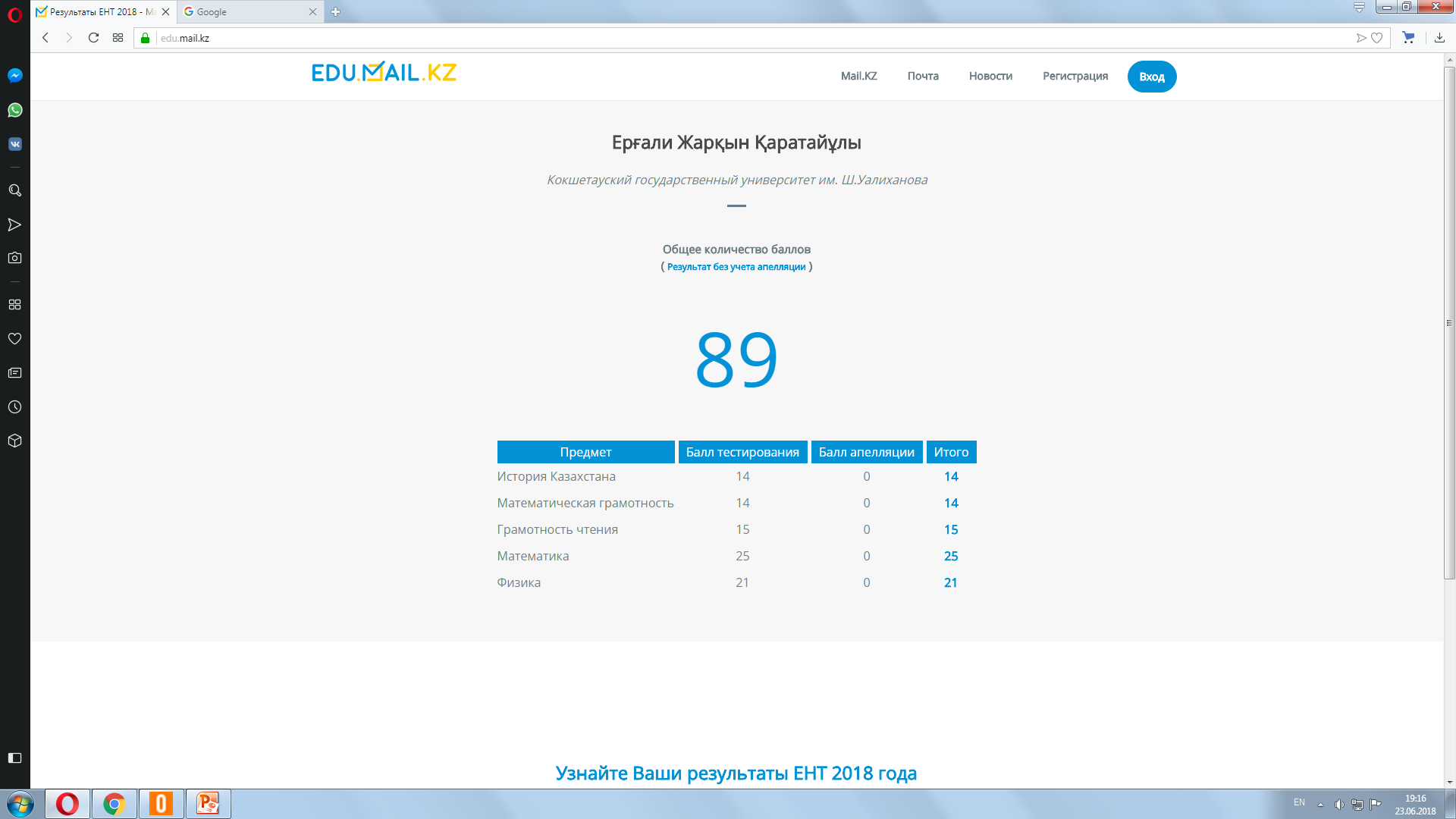 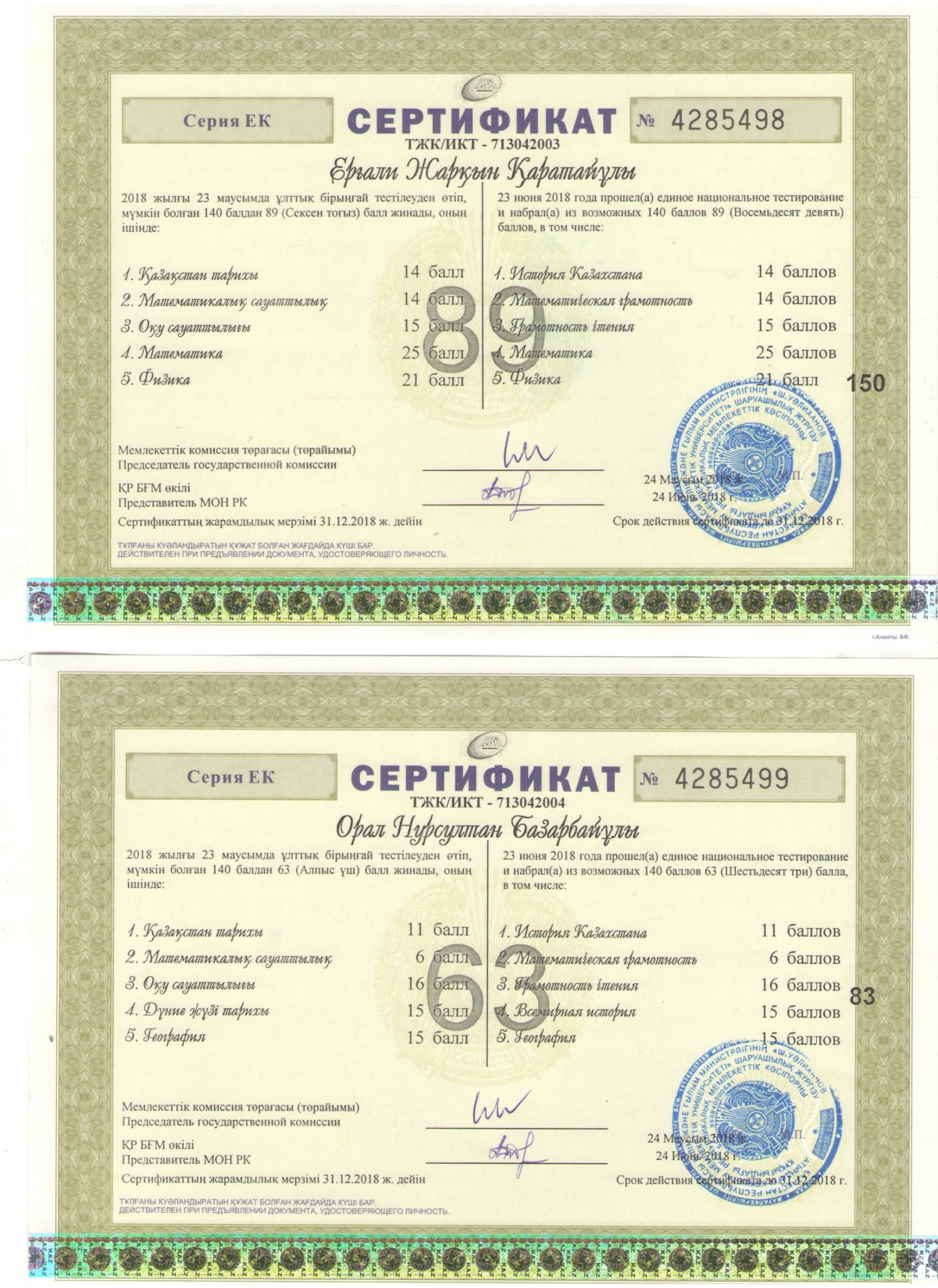 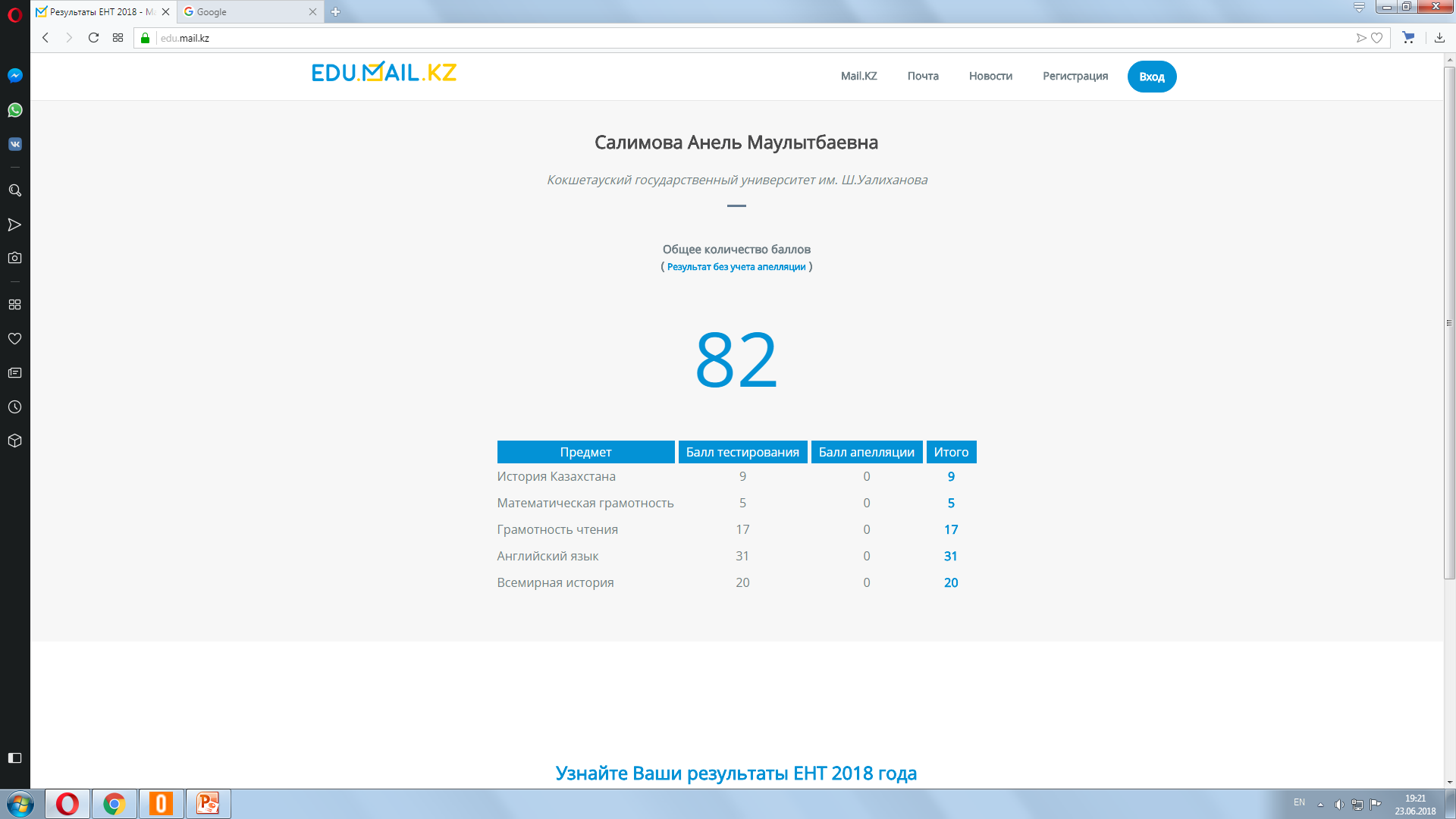 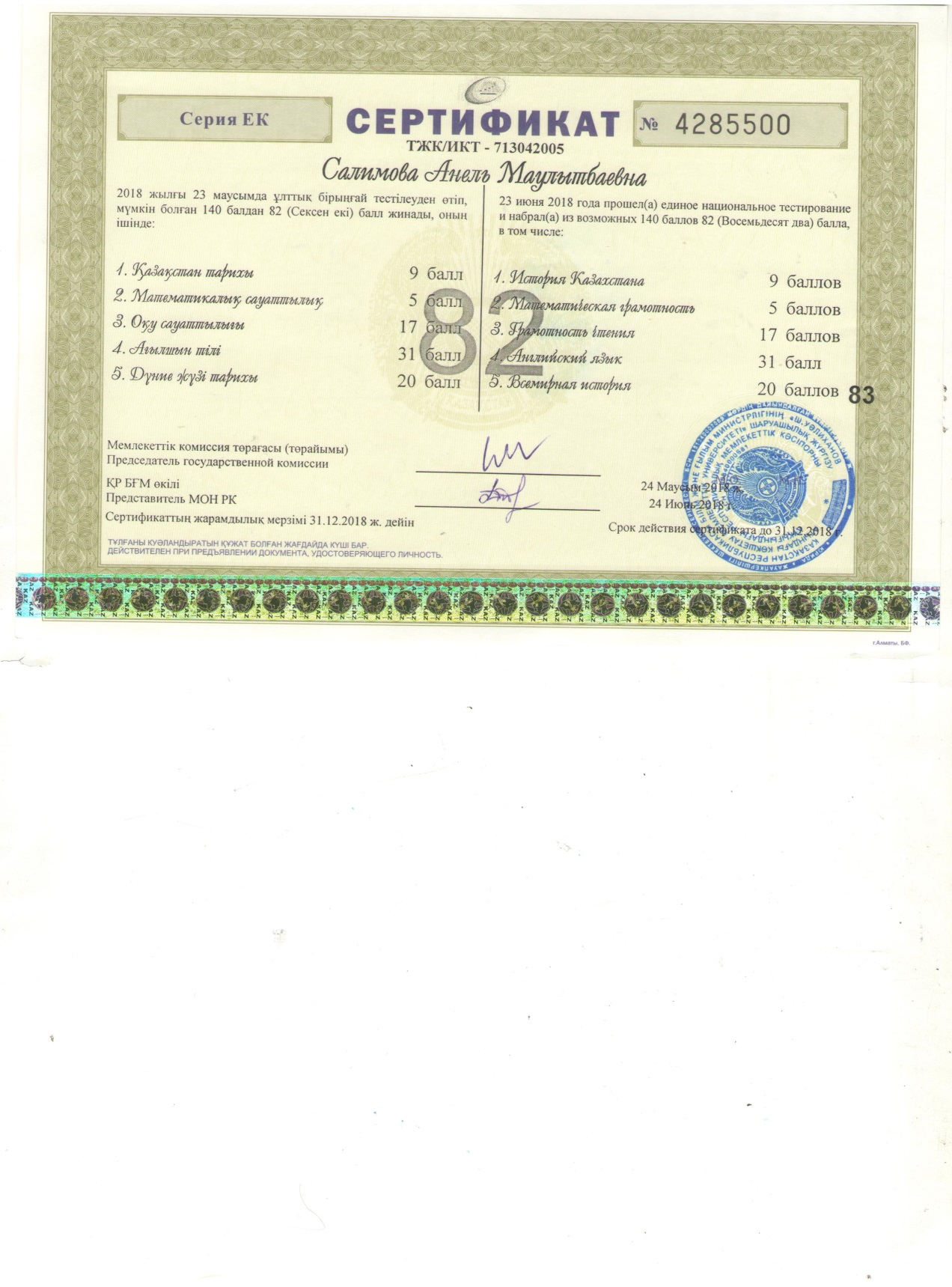 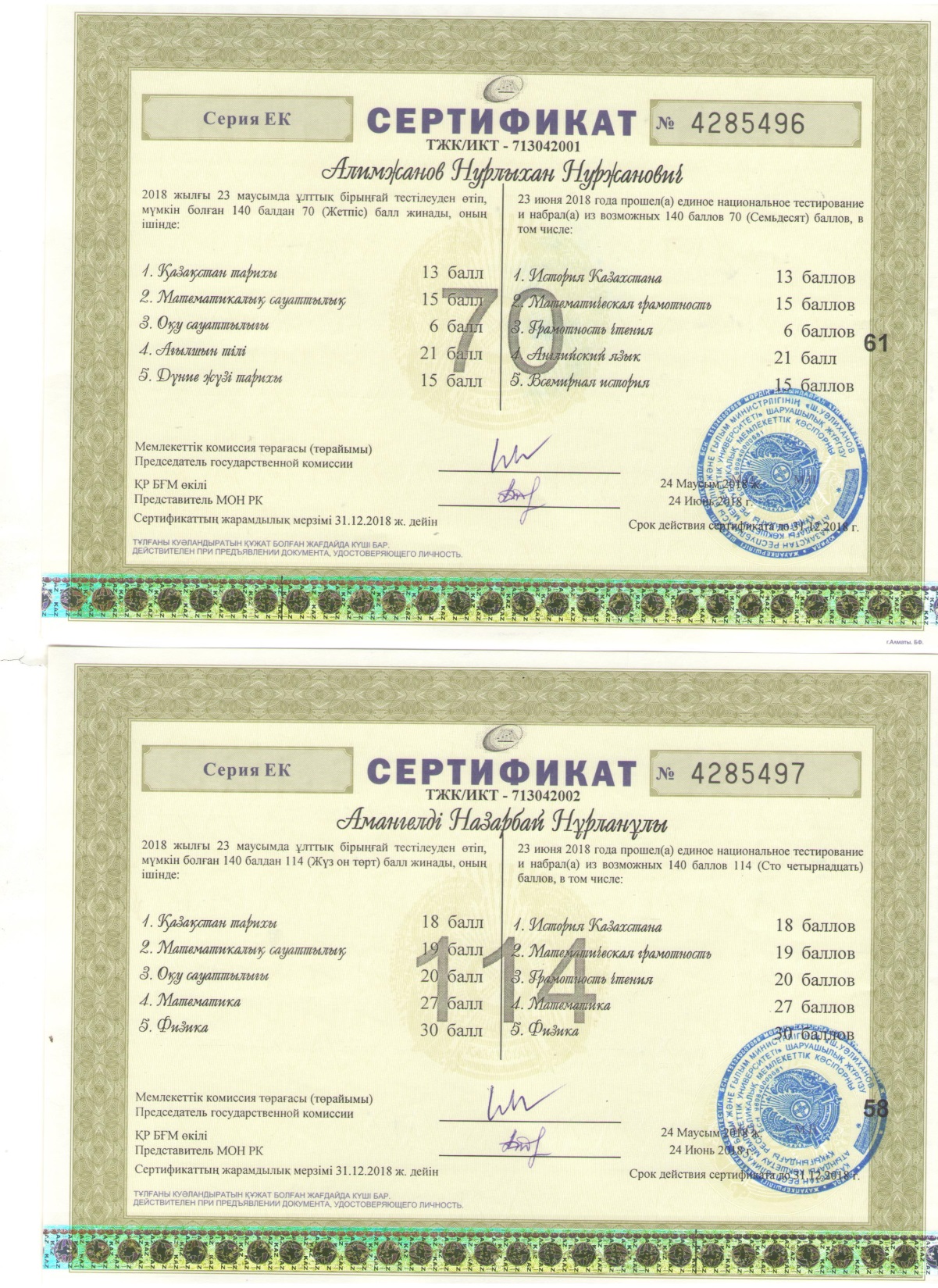 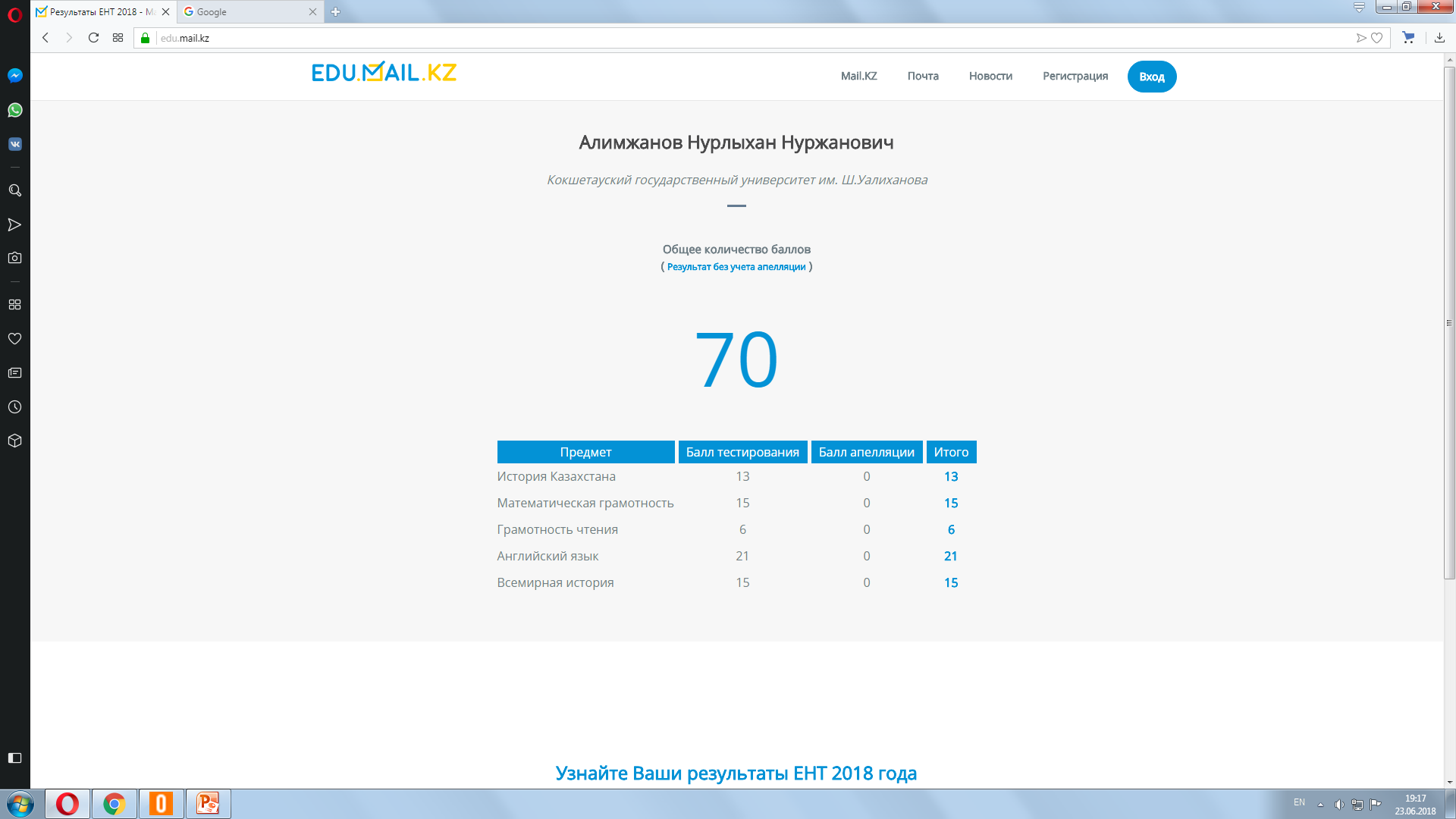 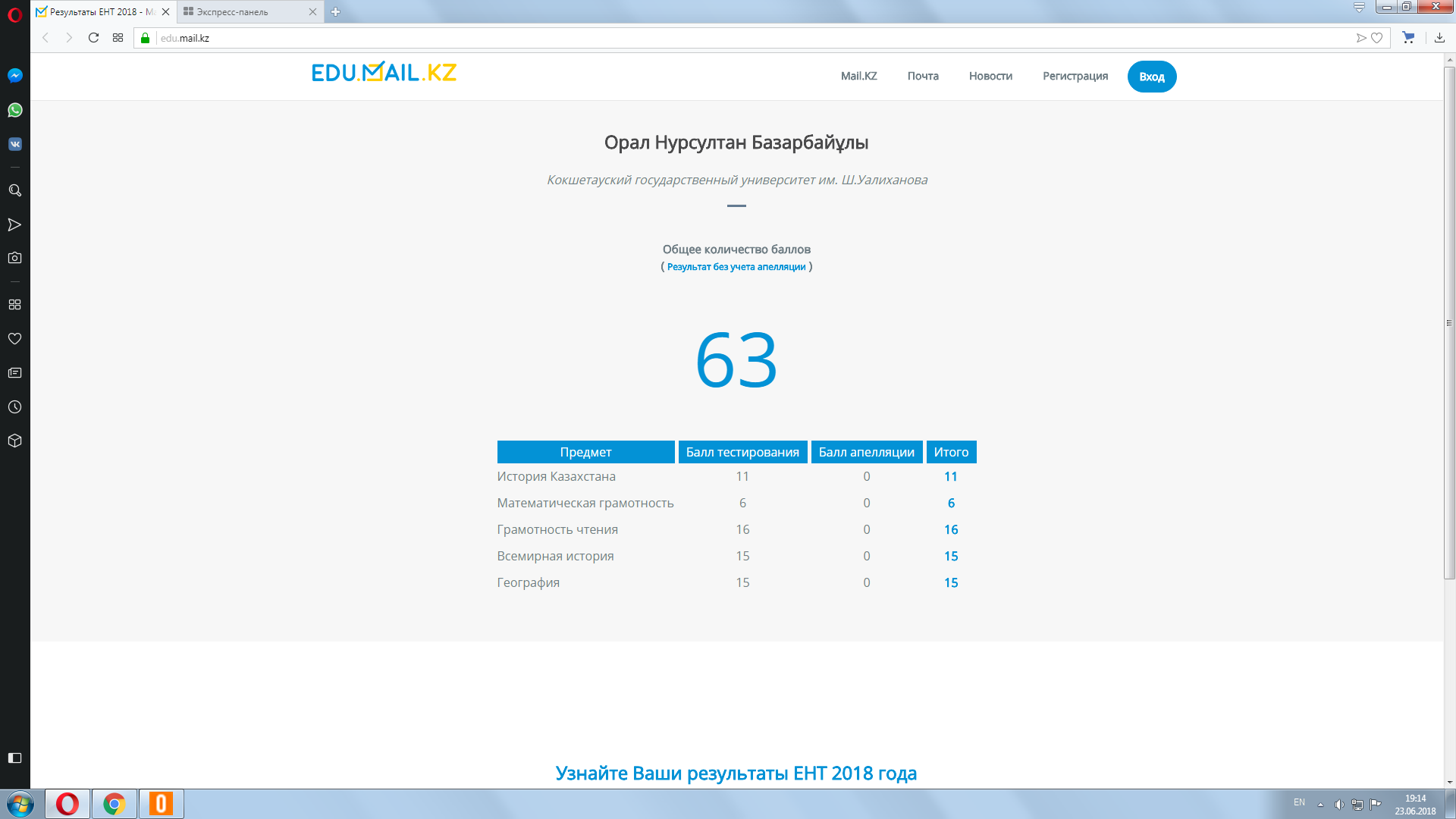 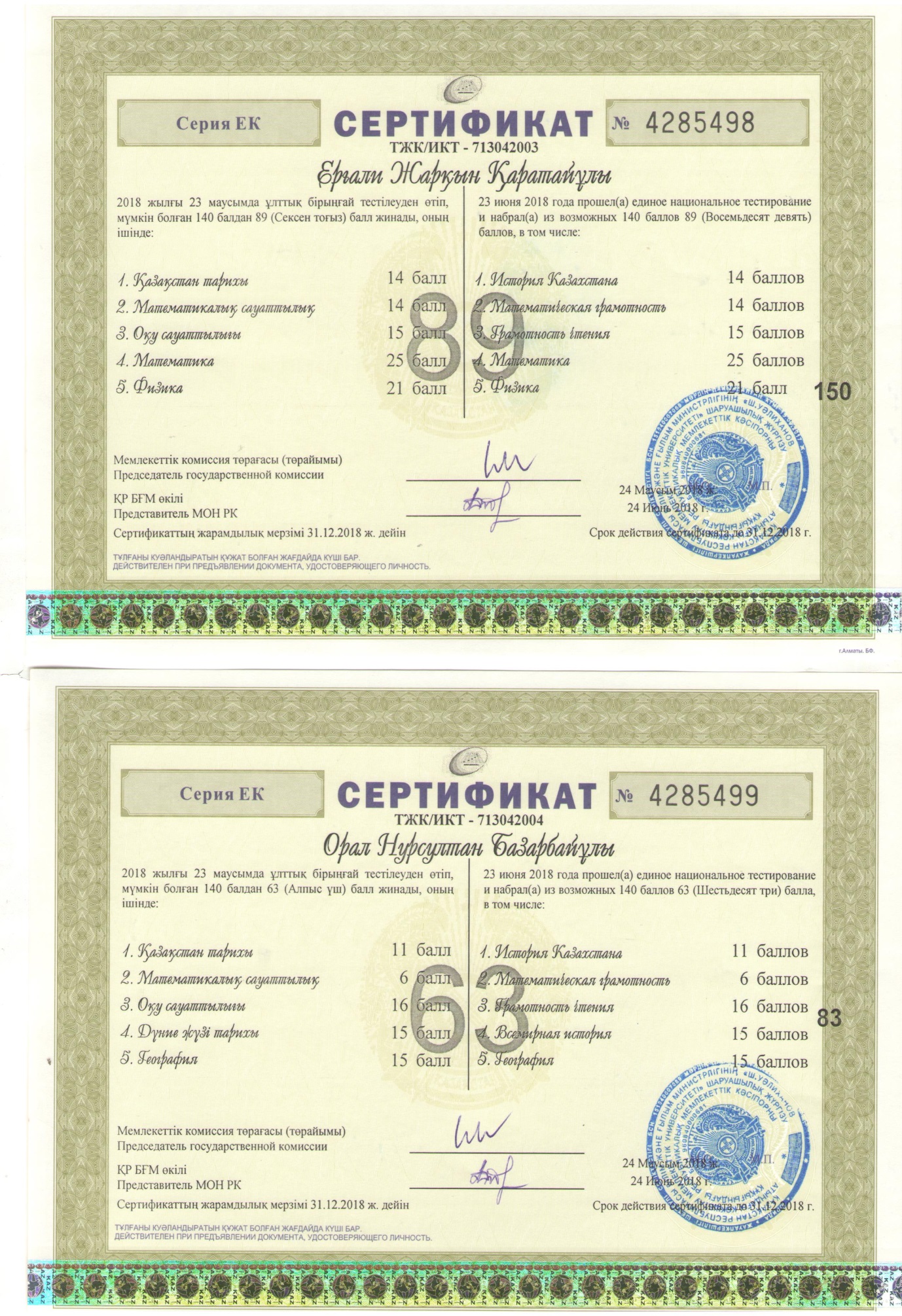 Міндетті пәндер
Бейінді пәндер